Мой любимый город
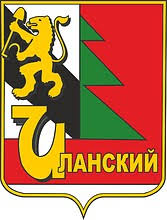 Кострикова Ольга Витальевна
воспитатель
МБДОУ 
«Иланский детский сад №50»
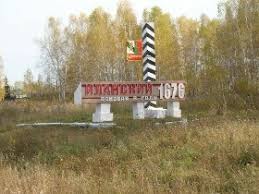 Мой город самый лучший на Земле…
На всей огромной, голубой Планете…
Пусть он не так велик, сам по себе…
Его любимей нет на целом свете…
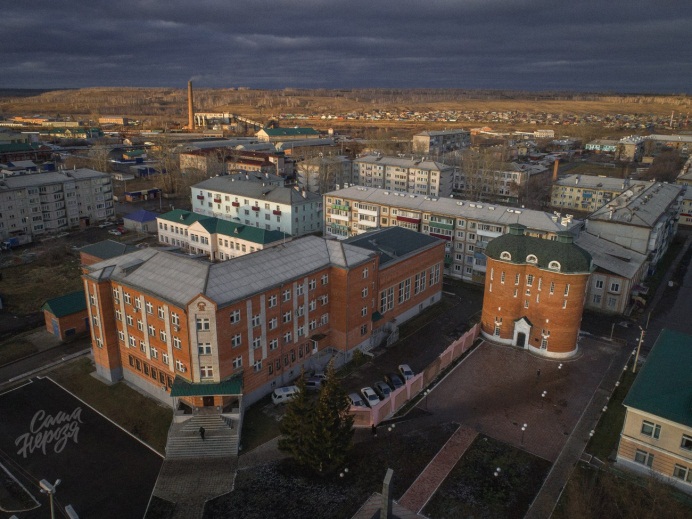 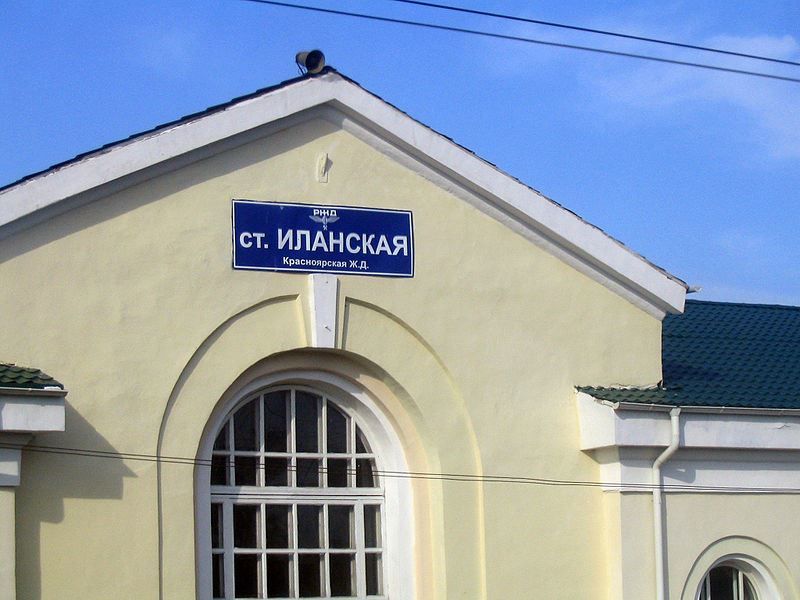 «Паровоз ЭМ – 730 – 73».
Стела с мемориальной доской «Иланским рабочим павшим в борьбе за Советскую власть»
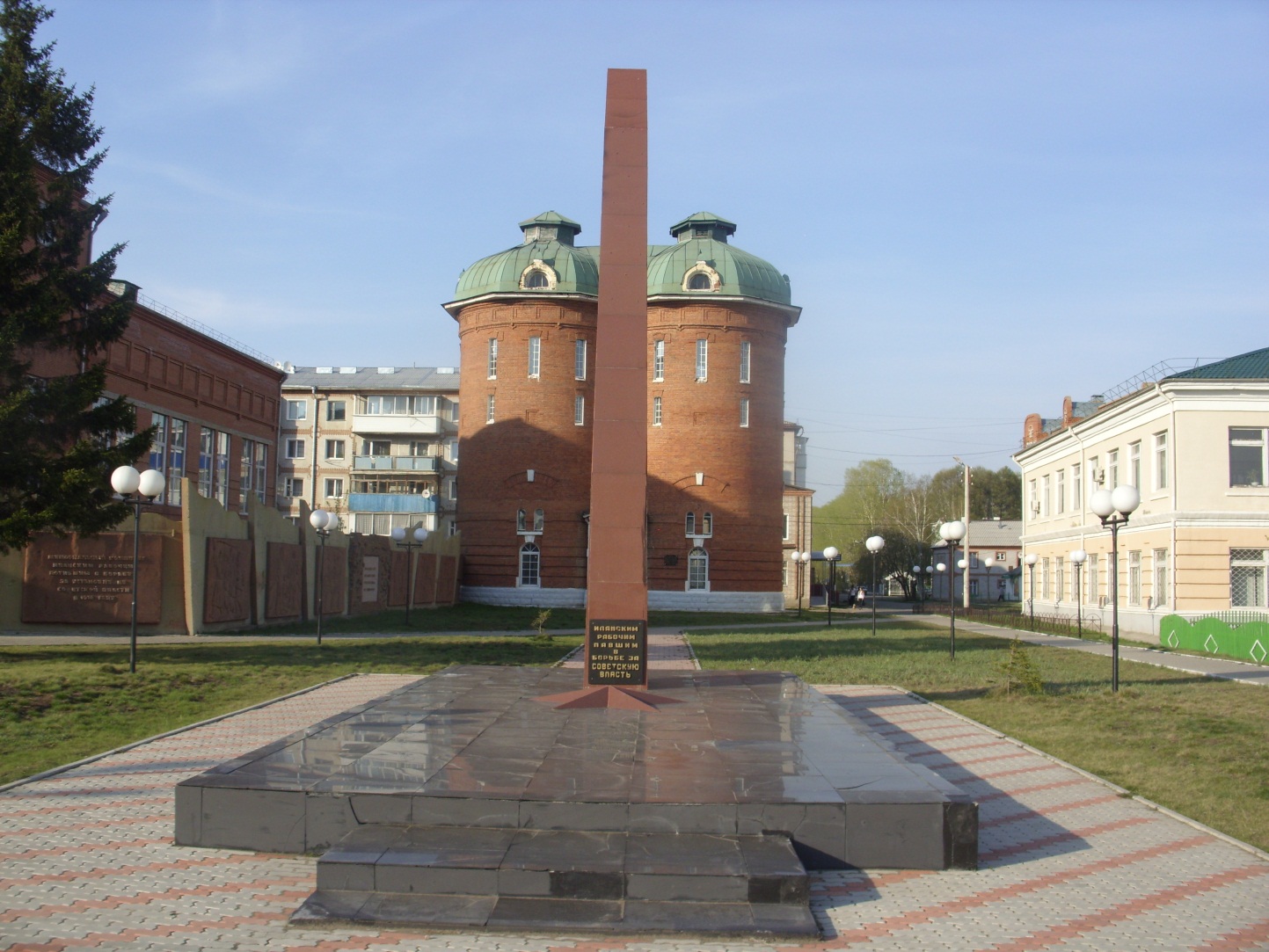 Водонапорная башня, у стен которой были расстреляны рабочие за участие в вооруженном восстании.
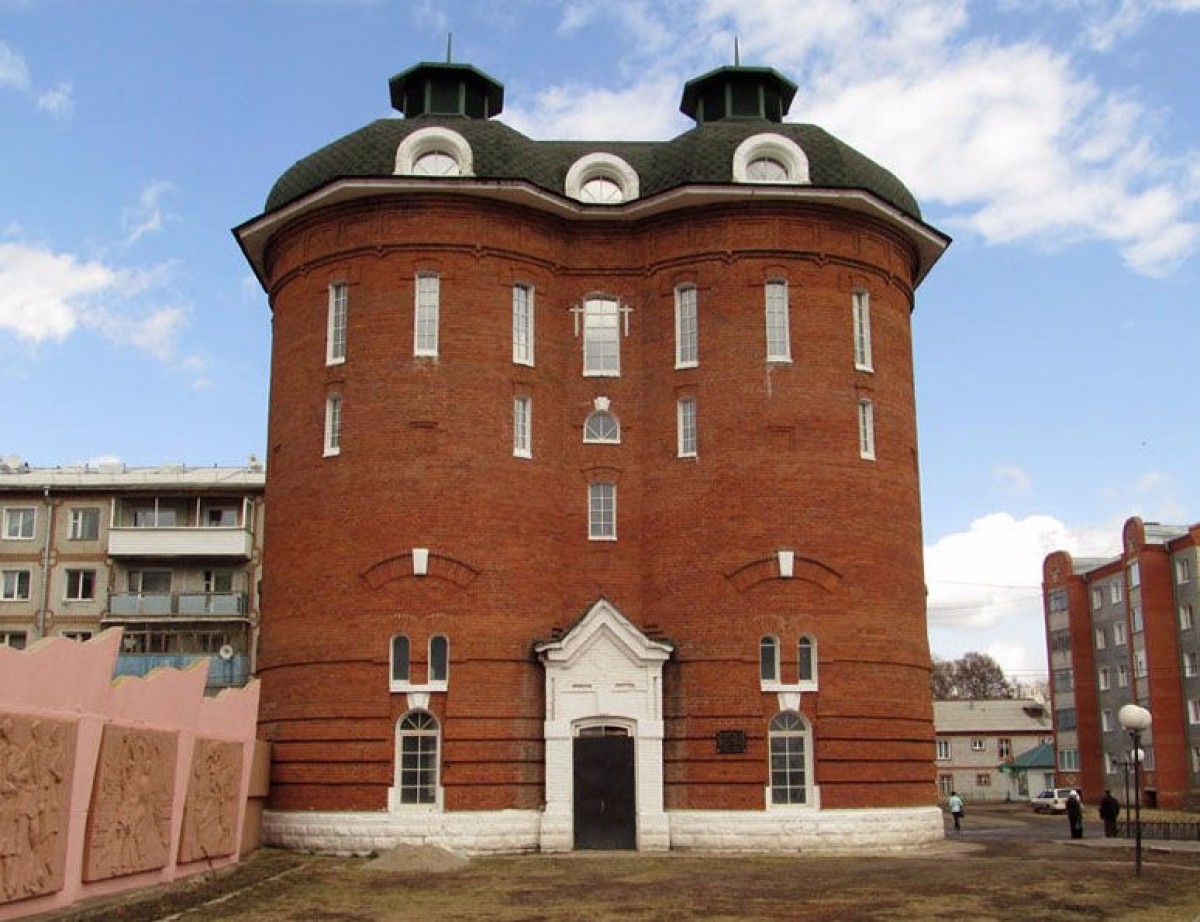 Обелиск «Рабочим Иланской дистанции пути ст. Иланская, павшим в боях за родину!».
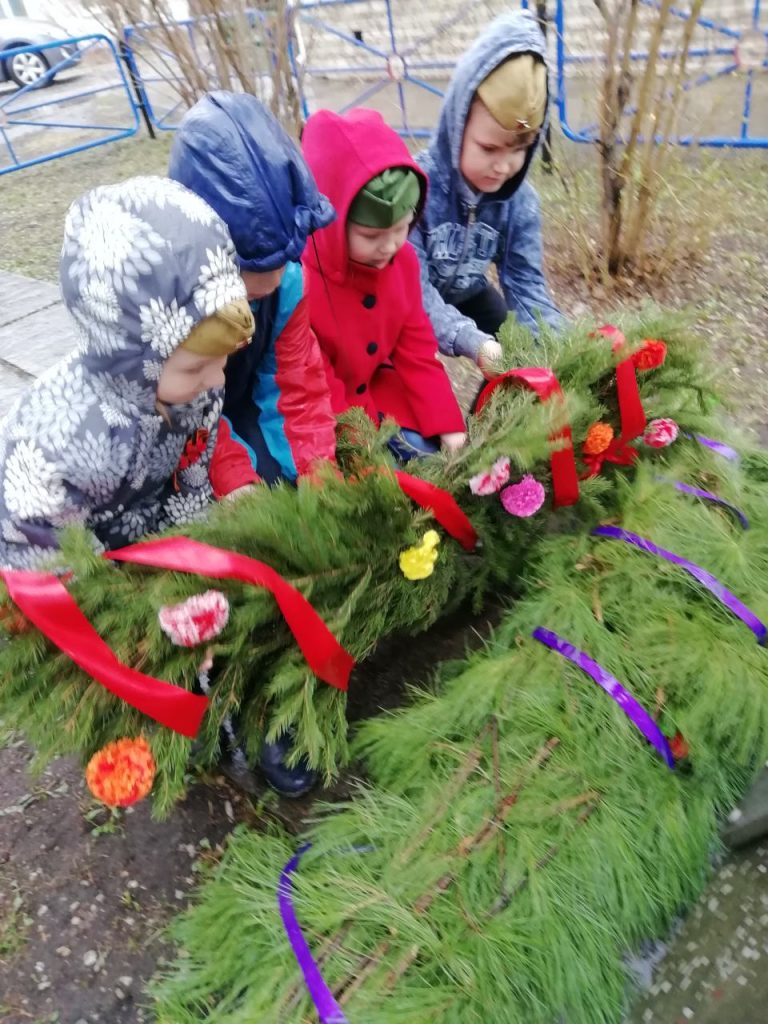 Ремонтное локомотивное депо Канск-Иланское
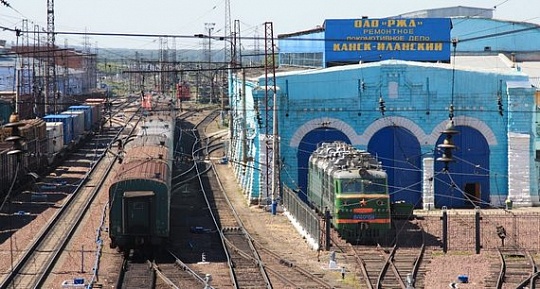 Храм Св. Благоверного князя Александра Невского
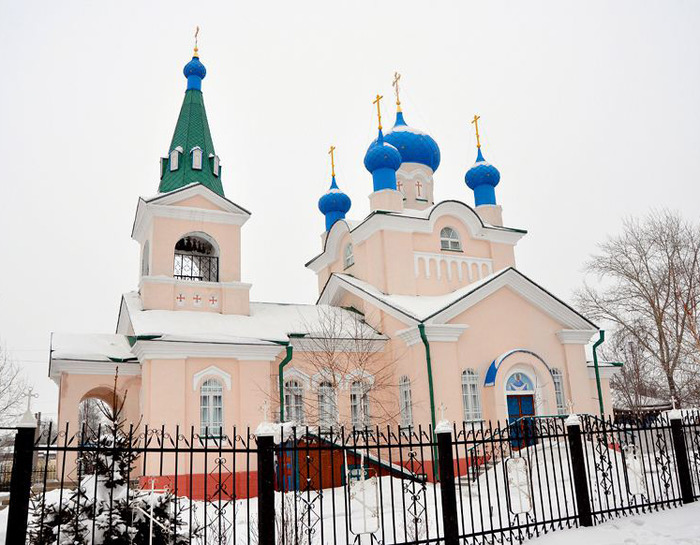 Памятник «Самолет»
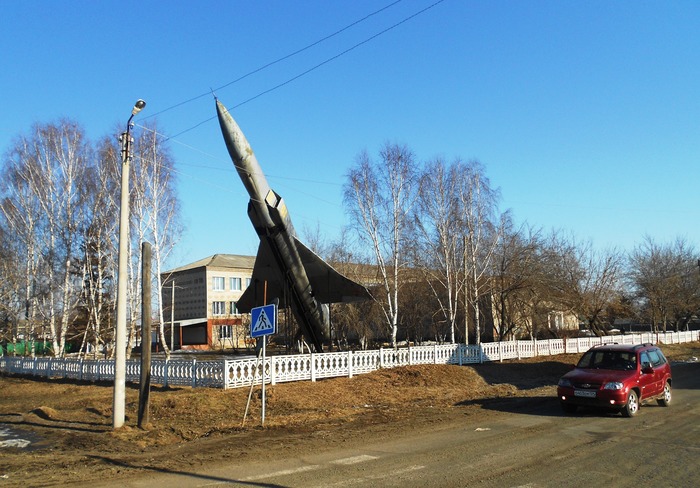 Памятник землякам – иланцам павшим смертью храбрых в годы Великой Отечественной войны 1941 – 1945 г
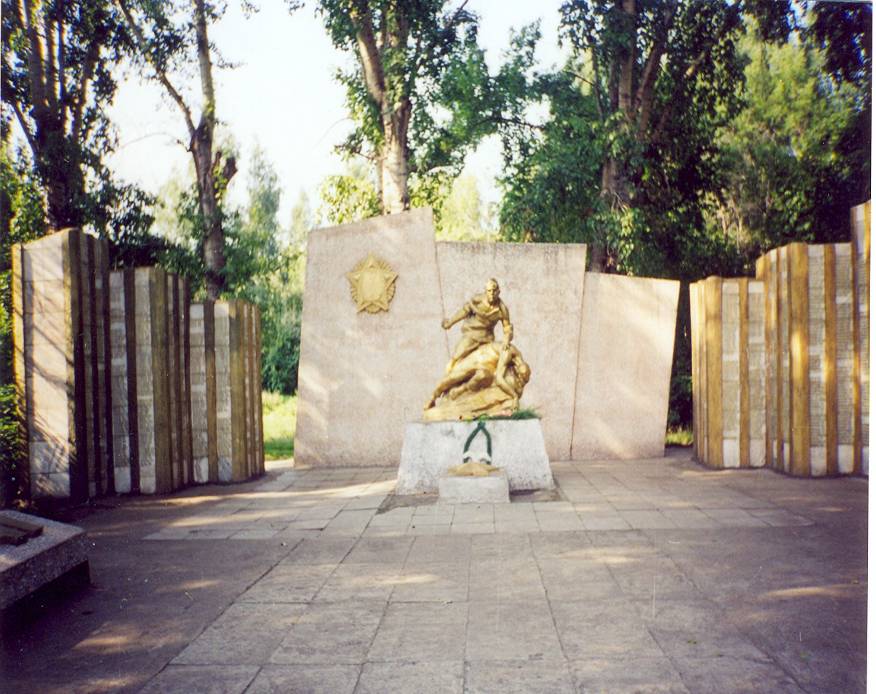 Памятник Дважды Герою                                          Памятник Пограничникам                             Социалистического Труда В.И. Долгих
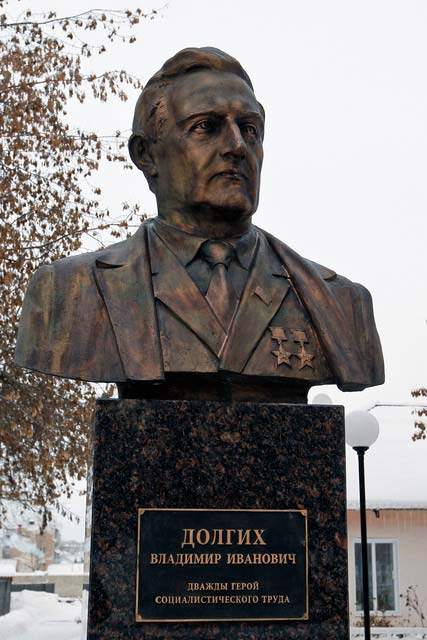 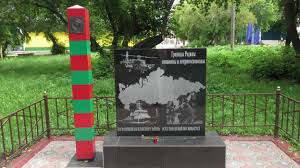 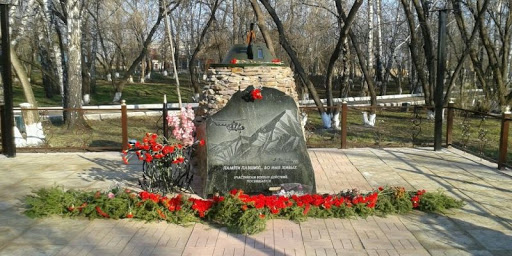 Наш любимый детский сад
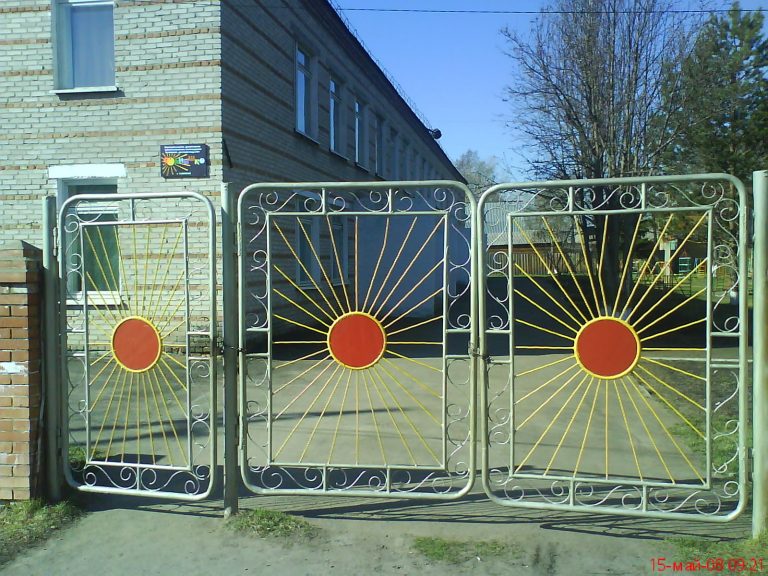